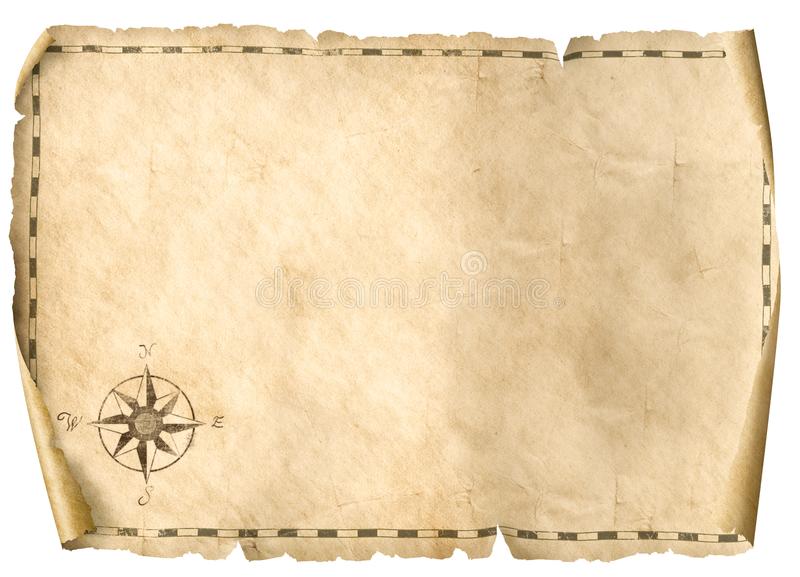 Exploring the Old Testament: 
A Biblical Survey

First Presbyterian Church of Tallahassee
Wednesdays 5:45-6:45 p.m.
Rev. Margaret Fox
[Speaker Notes: Pause screen share, welcome class, pray]
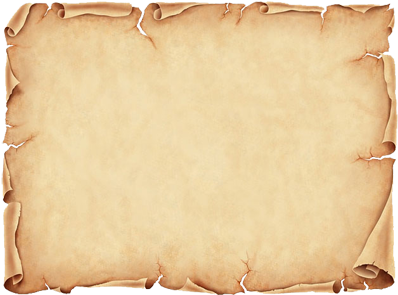 Prayer for illumination

?
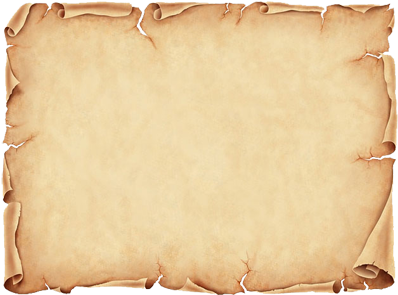 Today’s class: 
Judges

The conquest: Squid Game version
[Speaker Notes: START with homework questions]
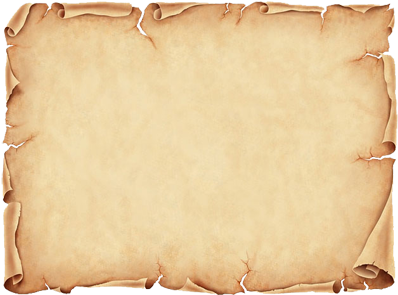 “Things fall apart; the centre cannot hold;
Mere anarchy is loosed upon the world,
The blood-dimmed tied is loosed….”

	--Yeats, “The Second Coming,” qtd in Alter, The Hebrew Bible vol. 2
[Speaker Notes: START with homework questions]
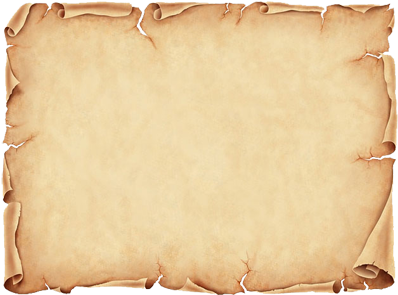 “In those days there was no king in Israel; all the people did what was right in their own eyes.”
	--Judges 21:25
[Speaker Notes: START with homework questions]
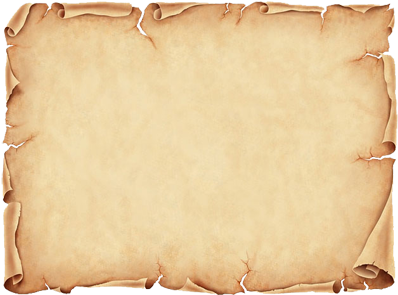 What’s new?
Who is God?
Creator, covenant maker, warrior… lawgiver, commander, enforcer, tactician & general, rescuer/punisher
Who is Israel?
Family lineage, slaves, fugitives, covenant people, soldiers & settlers, apostates and tribal lords
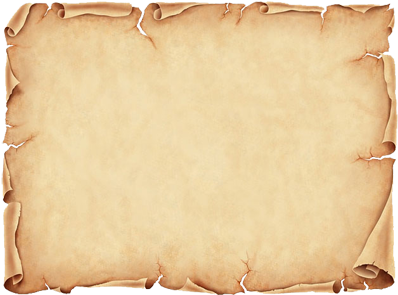 Continuity – Judges. 1:1

After the death of Joshua, the Israelites inquired of the Lord, ‘Who shall go up first for us against the Canaanites, to fight against them?’
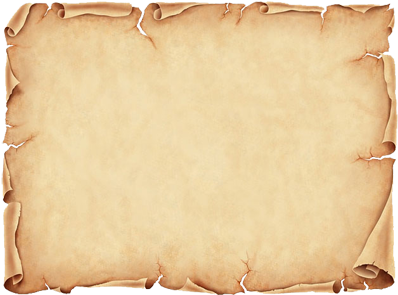 Main issue: apostacy

Because Canaanites remained in the land, Israel followed their gods (Baal, Astartes – fertility)
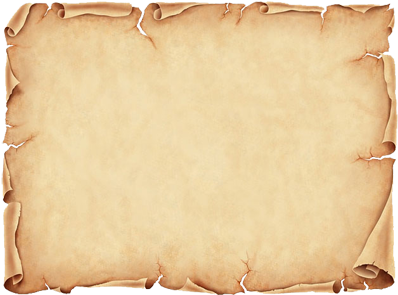 Deuteronomistic History

Agenda:

Centralized worship at Jerusalem temple

Absolute separation of Canaanites & Israelites
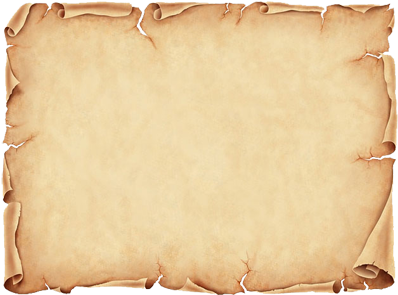 Summary

Two Introductions
	1.  Foreign wars
	2. 	Foreign idols
Cycles of Judges
Two Conclusions
	1.  Domestic idols
	2.  Domestic wars
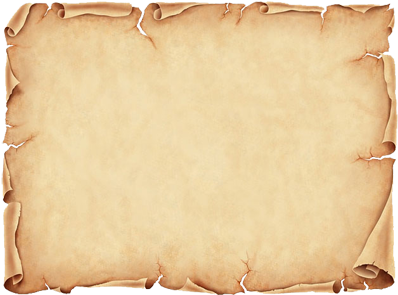 Two Introductions

Foreign wars: 
Angel of the Lord says, “because you made covenants w/inhabitants of the land, I will not drive them out; they will be adversaries to you, and their gods will be a snare to you.” (2:2-3)
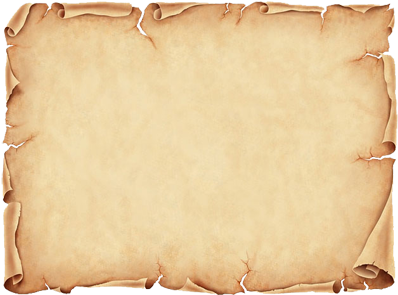 Two introductions

Foreign idols: cycle of apostacy
Isr. does evil, abandons God, worships Baals
God gives them over to oppressors for x years
Israel cries to God
God raises a judge
“Spirit of the Lord” is upon the judge (even if a not-good guy)
Oppressor is subdued
Land rests x years
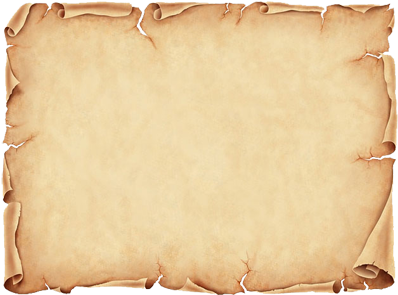 Cycle of Judges

“Judges” as ad-hoc, charismatic leaders
Not primarily judicial—also military and political
(Deborah has specific judicial role)
“Judge” is a verb: “so-and-so judged Israel…”
Increasingly corrupt & compromised
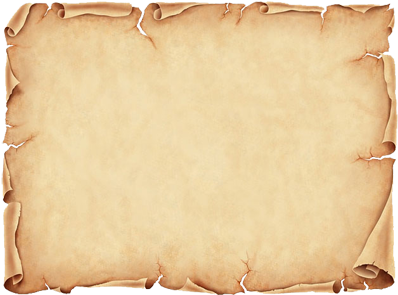 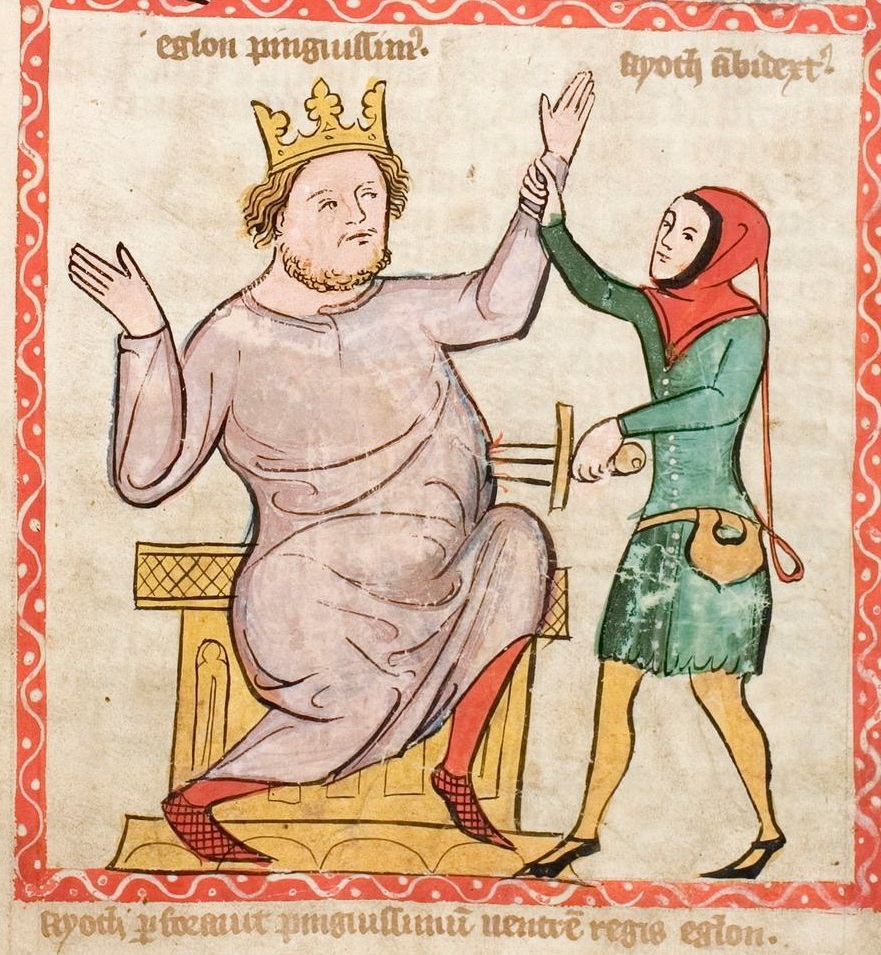 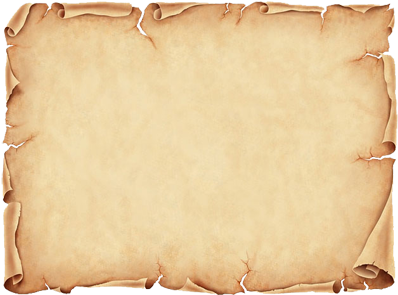 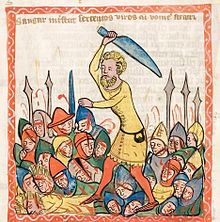 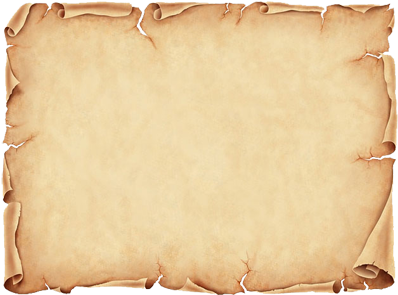 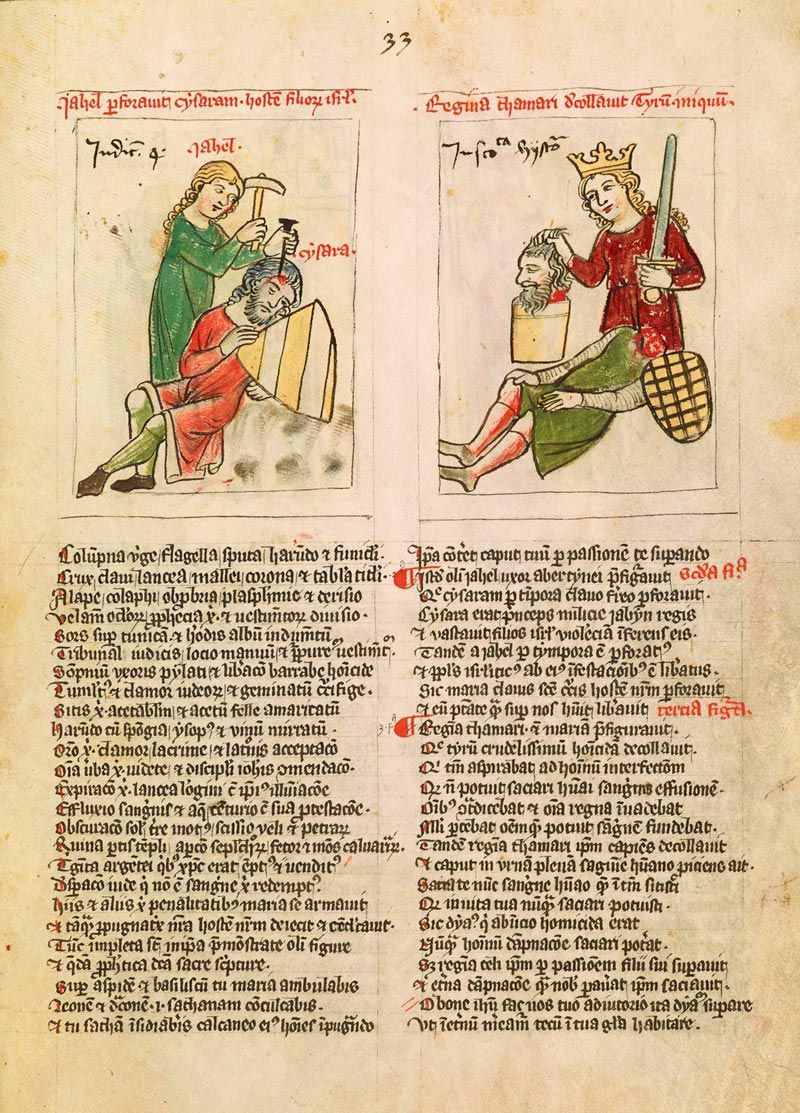 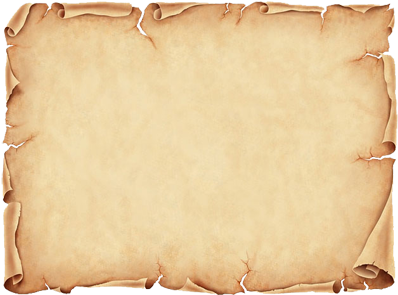 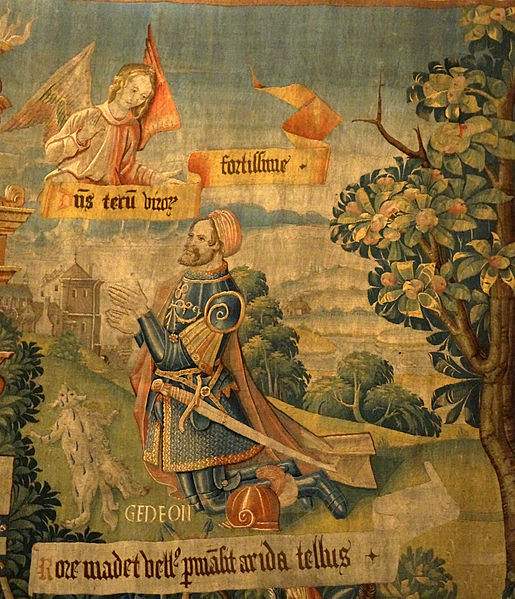 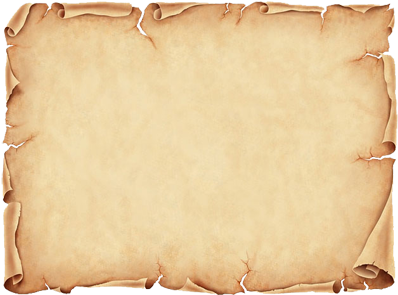 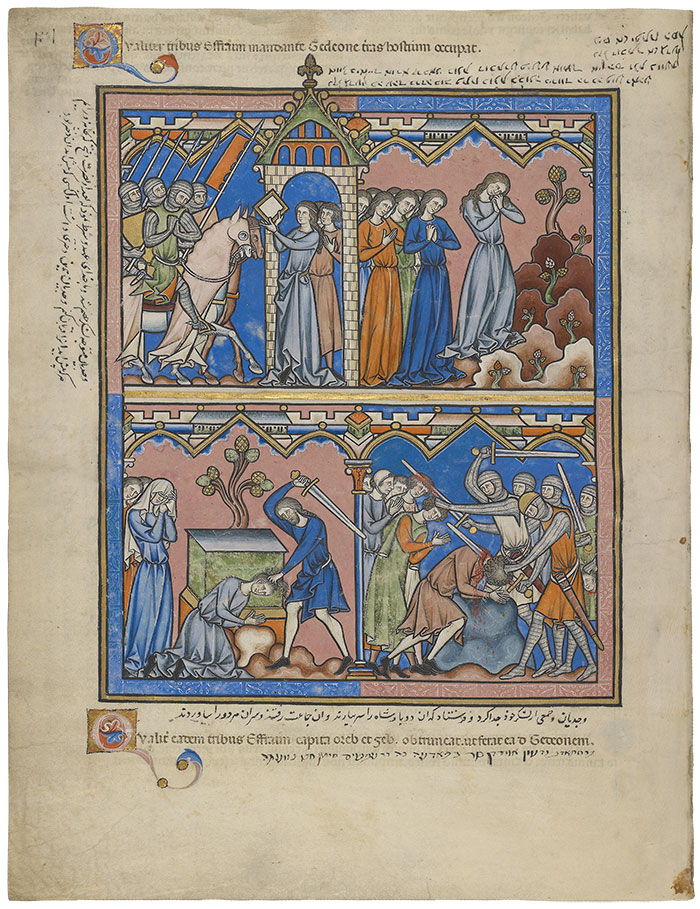 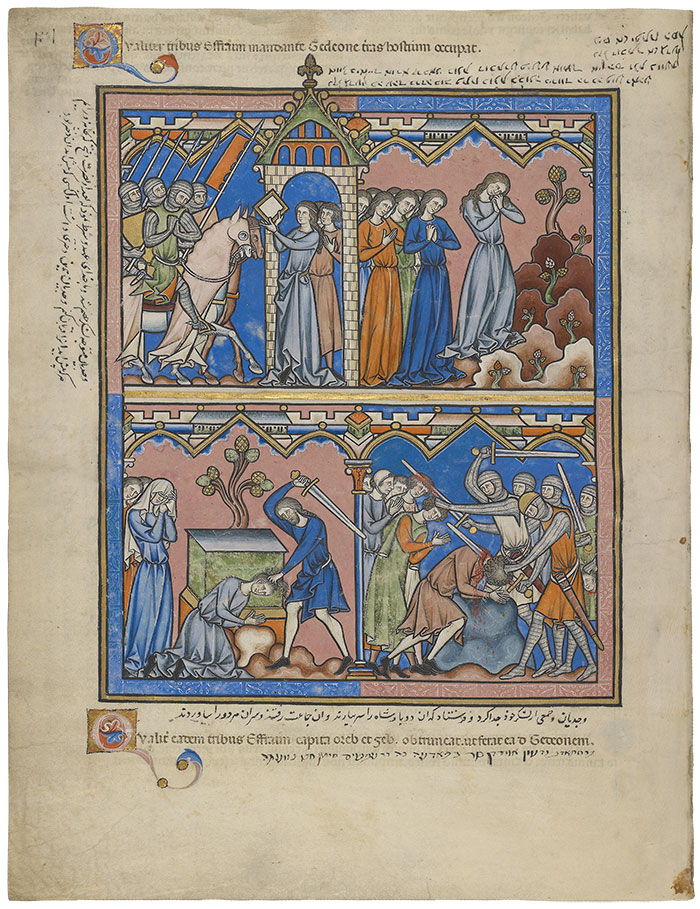 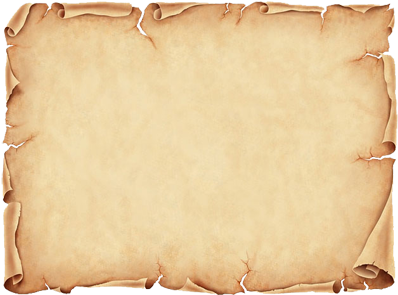 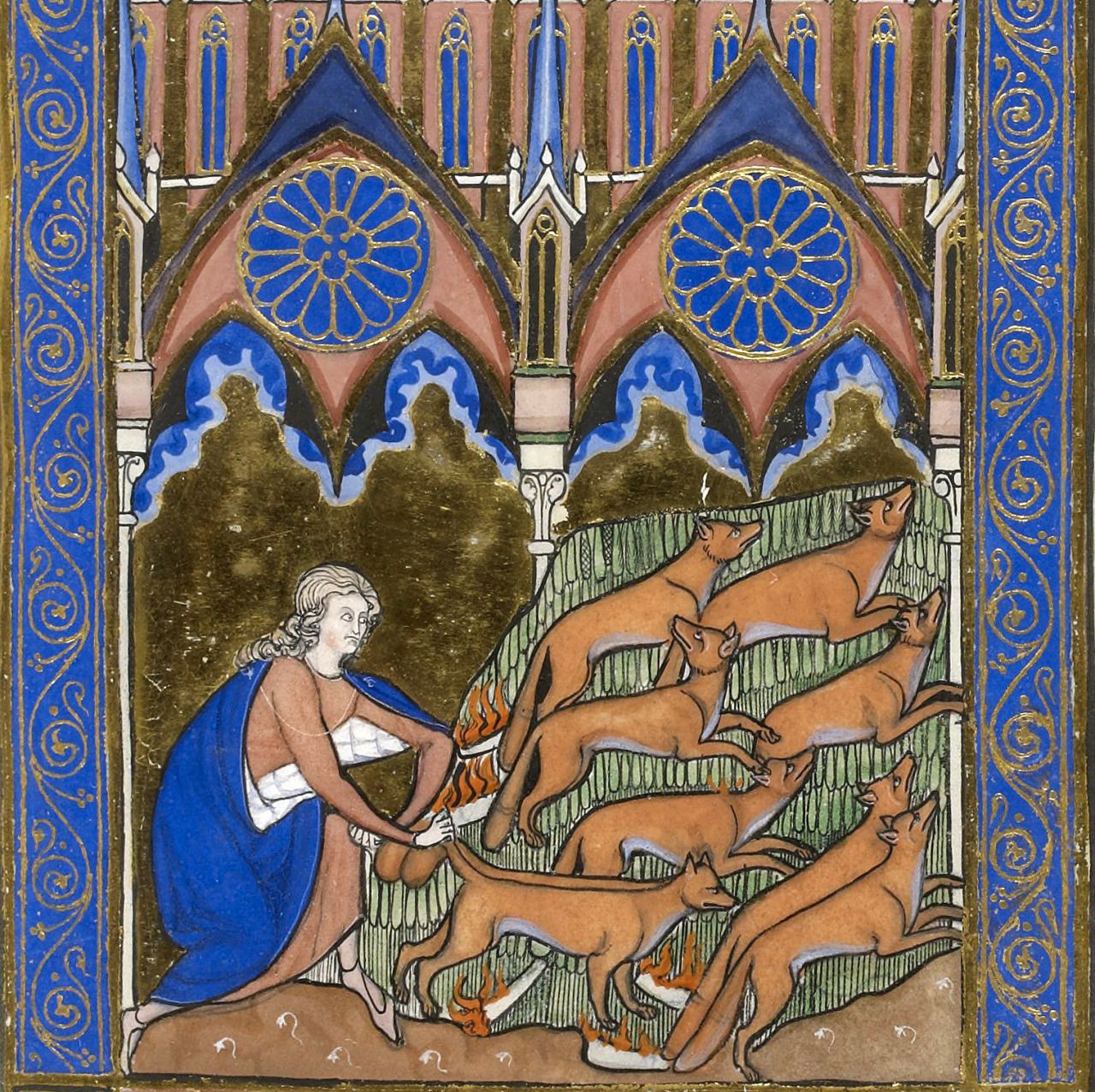 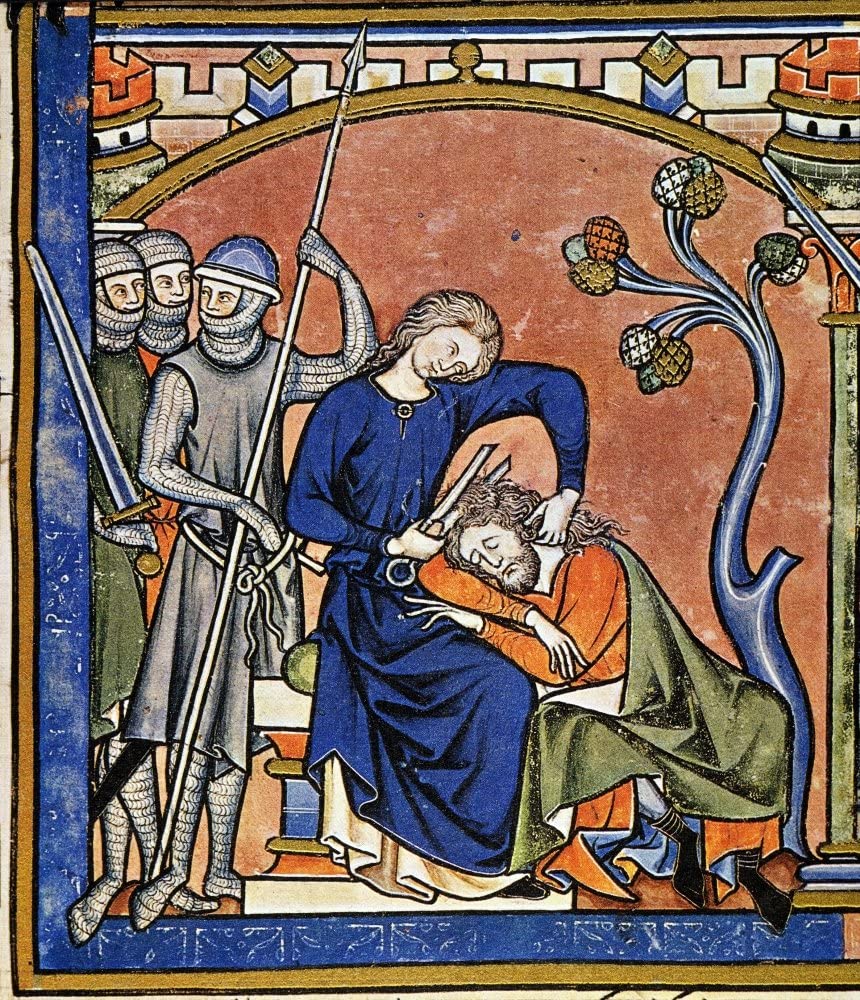 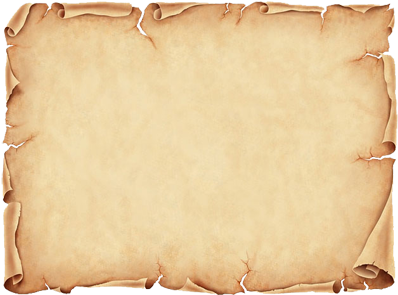 Two Conclusions

Domestic idol: Micah builds, Levite serves

Story of the Levite’s concubine
(Note changes in narration and tone)
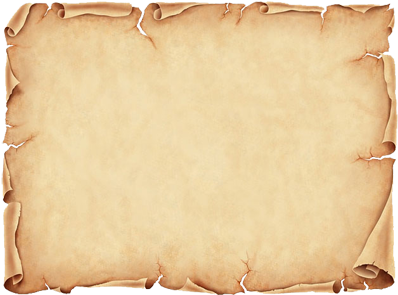 Question

Name two stories in Judges that have parallels in Genesis.  How are the outcomes different here?
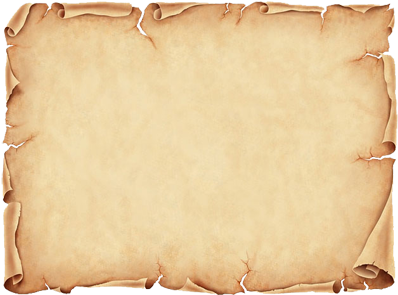 Rachel Held Evans on violence in Judges:

“Not every character stuck with the script…”	
Women mourn Jephthah’s daughter
Deborah names mourning mother of opponent
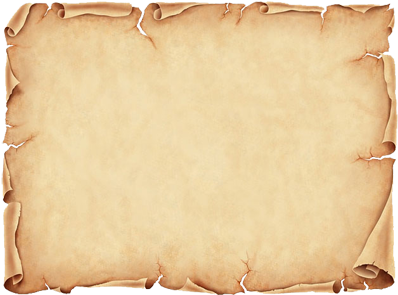 Rachel Held Evans on violence in Judges:

“If you pay attention to the women, a more complex history of the conquest emerges… If the Bible’s texts of terror compel us to face with fresh horror and resolve the ongoing oppression and exploitation of women, then perhaps these stories do not trouble us in vain…”
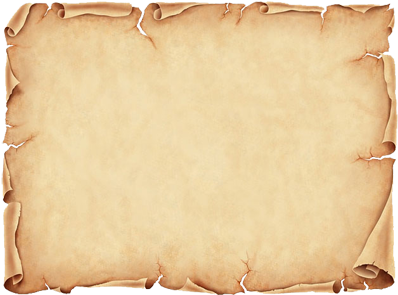 Rachel Held Evans on violence in Judges:

If Jesus is the Bible’s ultimate revelation, “then God would rather die by violence than commit it…”

			--Inspired: Slaving Giants, Walking on Water, and Loving the Bible Again
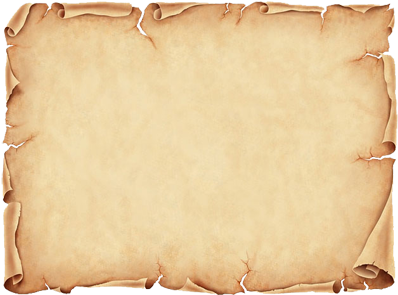 Moving Forward

Theme for next week: conquest v2

Assignment for next week: 
Where is God?
AND
Where is the book of Ruth in the Bible?

Opening prayer for next week: _______